Číslo šablony: III/2
VY_32_INOVACE_P4_3.11 

                      Tematická oblast: Aplikační software pro práci s informacemi II. 
 HTML - odkazy, obrázky 
            Typ: DUM - kombinovaný
				Předmět: ICT		
			 Ročník:  2., 3. r. (6leté), 1. r. (4leté)
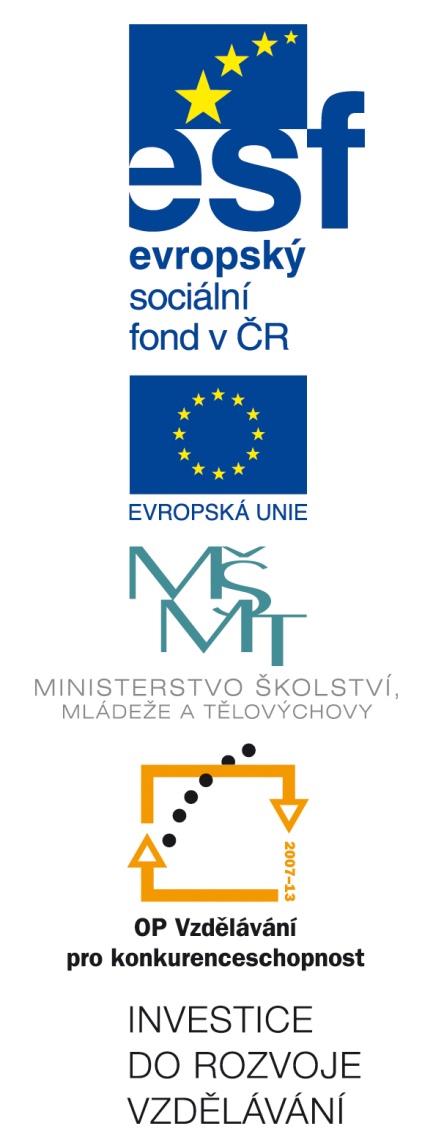 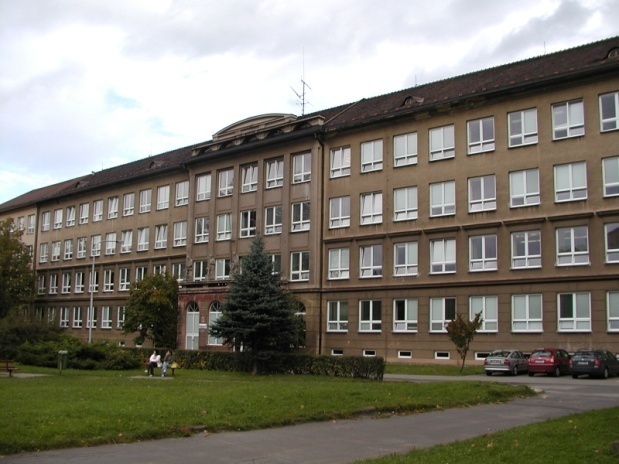 Zpracováno v rámci projektu
EU peníze školám
	  CZ.1.07/1.5.00/34.0296
Zpracovatel:
Mgr. René Brauner
Gymnázium, Třinec, příspěvková organizace
Datum vytvoření: březen 2014
Metodický list
Prezentace je určena k procvičení učiva v 2., 3. ročníku šestiletého a 1. ročníku čtyřletého studia. Je možné ji zařadit i do plánů seminářů ICT v rámci opakování. 
Prezentace vede žáka k pochopení problematiky tvorby webových stránek, prezentované učivo se ihned aplikuje do výuky. Žák prokazuje znalost pojmů HTML, CSS. Žák je schopen napsat krátký zdrojový kód. 
Úkoly řeší žáci samostatně na pracovních stanicích. Mohou používat doporučené učebnice, google nebo wikipedii.
Práce a následná kontrola probíhají ve spolupráci s učitelem.
Obrázky – tag <img>
Obrázek (angl. image). Nepárový tag. Do stránky se vloží obrázek načtený ze souboru. 

Atributy 	Význam 				Hodnoty
src 		umístění souboru s obrázkem 	URL 	 
alt 		alternativní popis 		libovolný text 	 
lowsrc 		náhradní obr. pro malé displeje 	URL 	 
width 		šířka 				délka nebo procento 	
height 		výška 				délka nebo procento
border 		tloušťka rámečku 			
align 		zarovnání obrázku 		left, right, top, texttop,
						middle, absmiddle,
						baseline, bottom, absbottom
<img src="fotka.jpg" width="150">
Použití tagů: obrázek
<html>
<head>
  <title>TITUL</title>
</head>
<body>
  <h1>NADPIS</h1>
  <img src="fotka.jpg" width="150">
  <p>TEXT</p>
</body>
</html>
Odkaz – tag <a></a>
Odkaz (z angl.anchor).
Vše, co je mezi značkami <a> a </a> bude sloužit jako odkaz (tzn. bude možno na to kliknout).
Např. 
<a href="index.html">Hlavní stránka</a> se zobrazí jako nápis Hlavní stránka. Na tento nápis lze kliknout.

Href
Nejdůležitější atribut, cíl odkazu. Tato hodnota říká, jaká stránka se objeví po kliknutí. Href se zapisuje jako URL.
Příklad: 
<a href="http://www.seznam.cz">Portál Seznam</a>
<a href="http://www.gymtri.cz">GYMTRI</a>
Použití tagů: odkaz
<html>
<head>
  <title>TITUL</title>
</head>
<body>
  <h1>NADPIS</h1>
  <img src="fotka.jpg" width="150">
  <a href="http://www.gymtri.cz">GYMTRI</a>
  <p>TEXT</p>
</body>
</html>
Obrázek jako odkaz
Odkazem může být text, např.:
<a href="http://www.gymtri.cz">GYMTRI</a>
Odkazem může být jiný element (obrázek):

<a href="http://www.gymtri.cz">
    <img src="fotka.jpg" width="200">
</a>
Použití tagů: odkaz
<html>
<head>
  <title>TITUL</title>
</head>
<body>
  <h1>NADPIS</h1>
  <p>TEXT</p>
  <a href="http://www.gymtri.cz">
    <img src="fotka.jpg" width="200">
  </a>
</body>
</html>
Cvičení
Zjistěte na internetu, jaké typy tagů se vyskytují nejčastěji ve zdrojových kódech.
Klikněte pravým tlačítkem myši na oblíbenou www stránku a zvolte „Zobrazit zdrojový kód“.
Které atributy můžete (musíte) použít u tagu IMG?
Citace zdrojů
Wikipedia. HTML [online]. [cit. 5.3.2014]. Dostupný na WWW: http://cs.wikipedia.org/wiki/Html